Turismo y Viajes
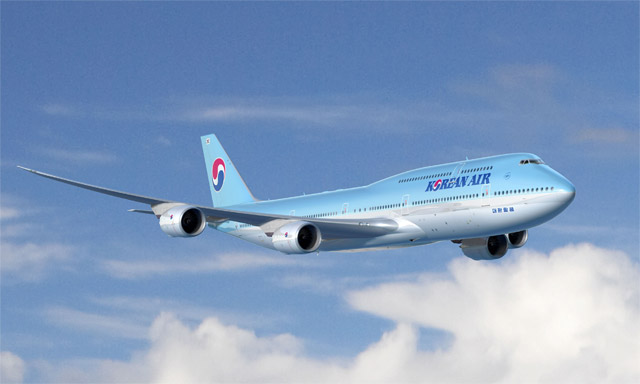 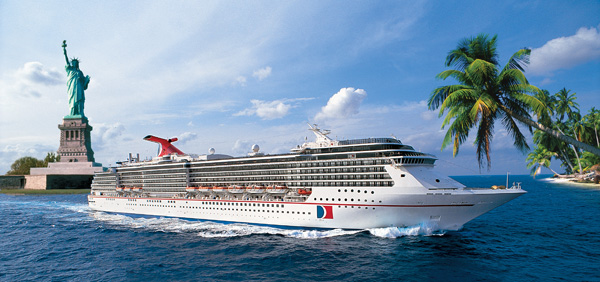 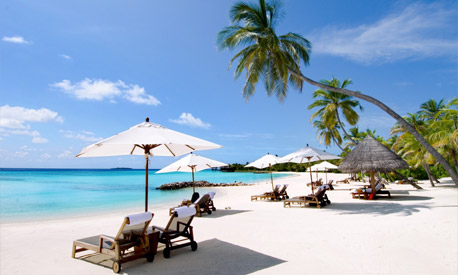 1
¿Qué lugares de interés puedes visitar en 
tus vacaciones?
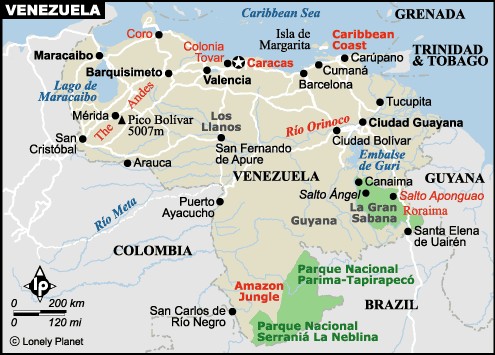 2
¿Qué lugares de interés puedes visitar en 
tus vacaciones?
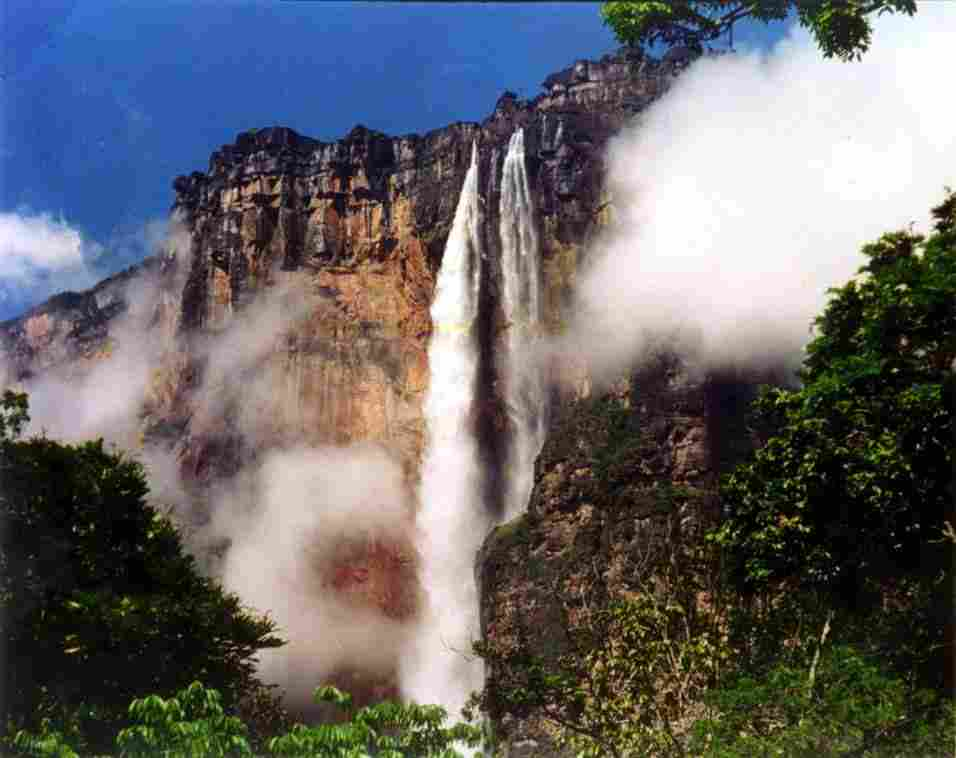 Puedo visitar El 
Salto  Ángel en Venezuela.
Esta cascada es una de las maravillas naturales del mundo.
3
¿Qué lugares de interés puedes visitar en 
tus vacaciones?
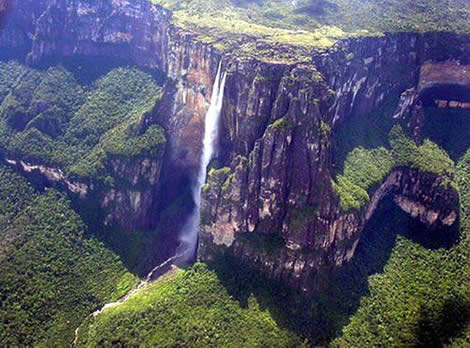 El Salto  Ángel en Venezuela es la cascada más alta del mundo.
(Altura: 980 m) Aventureros saltan en paracaídas desde la cima del Salto Angel.
4
Actividad
Después de haber conocido un poco sobre el  Salto Ángel en Venezuela ¿Te gustaría conocer este sitio? y ¿Por qué? Escribe tu respuesta.
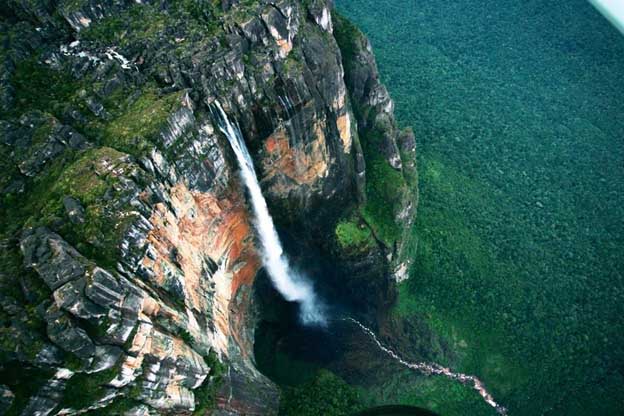 5
¿Qué lugares de interés puedes visitar en 
tus vacaciones?
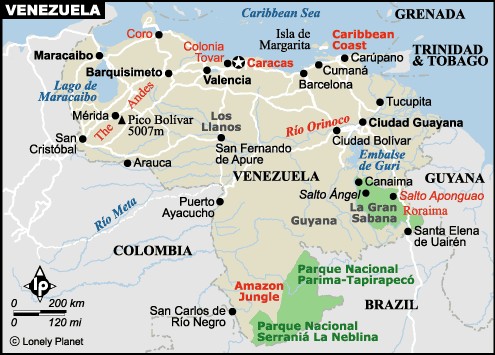 6
¿Qué lugares de interés puedes visitar en 
tus vacaciones?
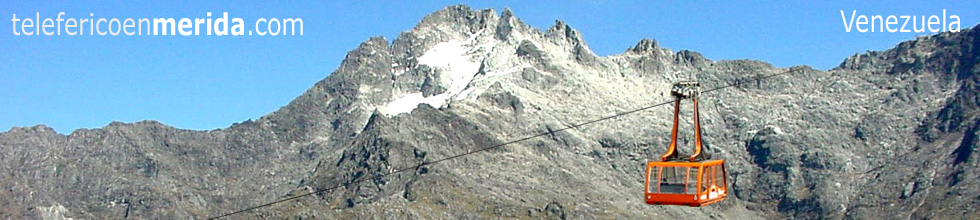 Puedo visitar el Teleférico de Mérida en Venezuela (Altura: 4.7 km, Largo: 12.5 Km)
7
¿Qué lugares de interés puedes visitar en 
tus vacaciones?
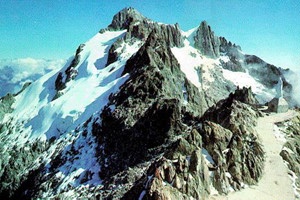 Pico Bolívar en Mérida, Venezuela.
(Altura: 5 Km).  Punto más alto en Venezuela.
8
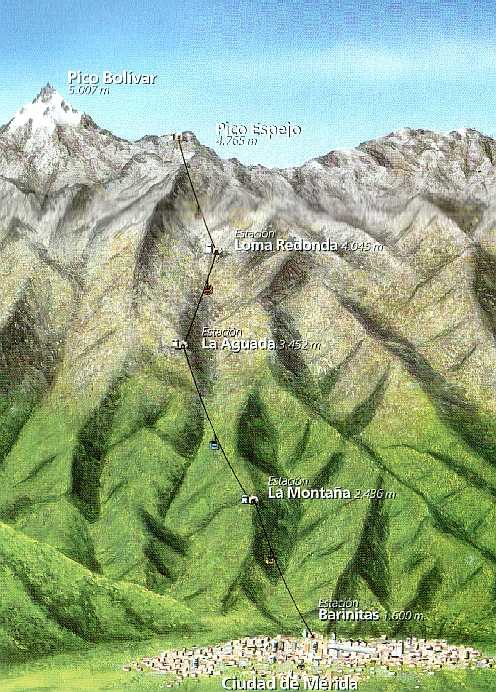 5.007 m Pico Bolívar
4.765 m Pico Espejo
4.045 m
Loma Redonda
Ruta del Teleférico 
de Mérida.
3.452 m 
La Aguada
2.486 m
La Montana
1.600 m
Barinitas
Ciudad de Mérida
9
Actividad
Después de haber conocido un poco sobre el  Teleférico de Mérida  
en Venezuela ¿Te gustaría visitar este sitio y por qué?  Escribe tu
Respuesta.
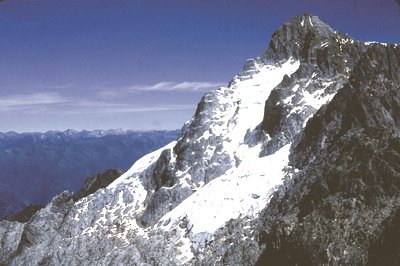 10
¿Qué lugares de interés puedes visitar en 
tus vacaciones?
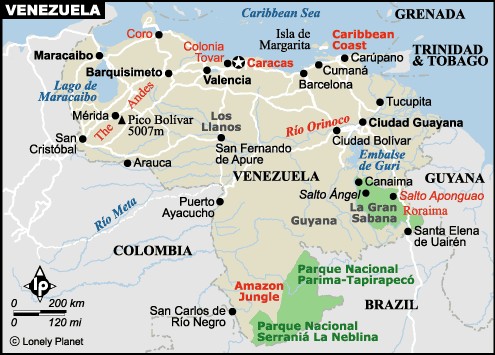 11
¿Qué lugares de interés puedes visitar en 
tus vacaciones?
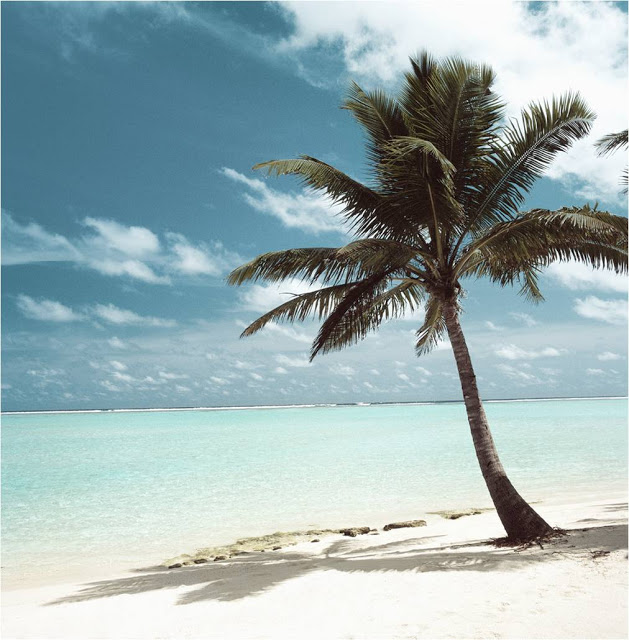 Puedo visitar la Isla de Margarita en Venezuela.  Es la isla más visitada en Sur América por Europeos y Norte Americanos.
12
¿Qué lugares de interés puedes visitar en 
tus vacaciones?
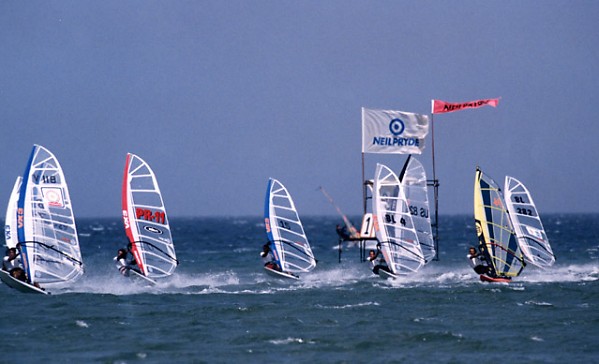 La Isla de Margarita es uno de los mejores destinos en el mundo para el wind y kite surf.
13
¿Qué lugares de interés puedes visitar en 
tus vacaciones?
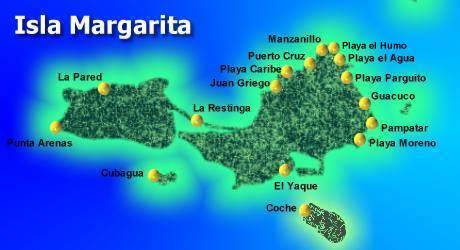 Playa el Yaque es una de las mejores playas  en el mundo para el wind y el kite surf.
14
Actividad
Después de haber conocido un poco sobre Playa el Yaque  
en Margarita, Venezuela ¿Te gustaría ir a este sitio?  
¿Por qué?  Escribe tu respuesta.
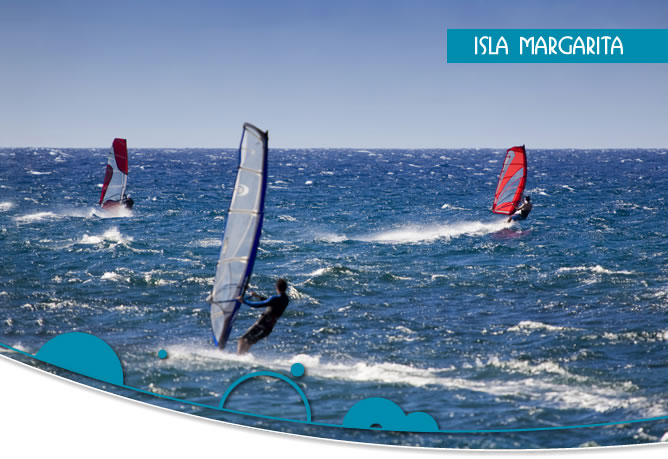 15
Preparando nuestras vacaciones…
Quiero ir a Playa el Yaque en Venezuela.  El Yaque está en la Isla de Margarita.  Esta es una isla tropical donde van muchos turistas europeos.
¿A dónde quieres ir de vacaciones?
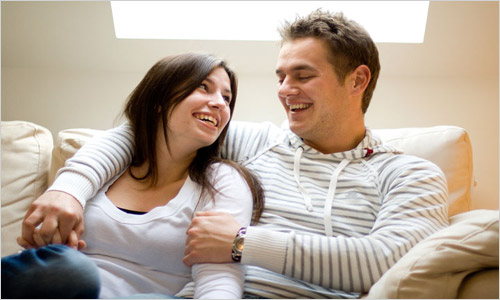 16
How to show obligation
To show obligation (to say that you have to do something)
in Spanish, use the expression:  
tener +  que ( to have +  to)

Tener + que 
                       the verb tener is conjugated according to the
pronoun that is used.

yo 		tengo que		nosotros	tenemos que
tú		tienes que		vosotros	tenéis que
ella/él		tiene que		ustedes 	tienen que	
usted		tiene que		ellos/ellas	tienes que
17
Preparando nuestras vacaciones…
Bueno, lo primero que tenemos que hacer es ir a una agencia de viajes para averiguar todo sobre el viaje.
Me encanta tu idea.  Investigué el otro día en Google que El Yaque es excelente para hacer windsurf y kitesurf.  También Margarita tiene unos hoteles espectaculares y las playas son hermosas.
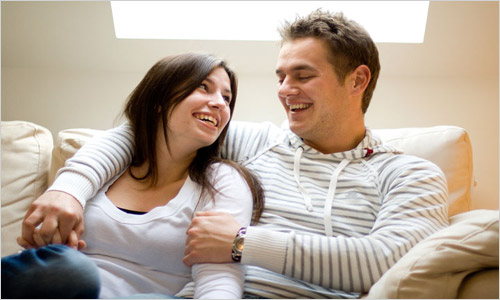 18
Verbo sentir (to feel/iregular)present
Singular
Yo					siento		
tú					sientes		
él/ella				siente			
usted (formal) 			siente

Plural
nosotros				sentimos
vosotros (Spain)		 	sentís		
ustedes				sienten
ellos/ellas				sienten
19
Preparando nuestras vacaciones…
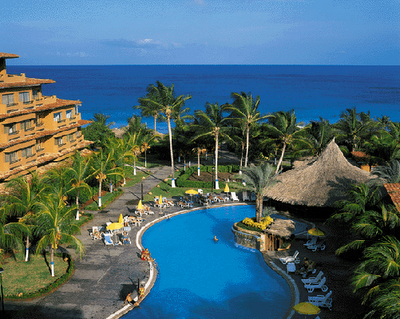 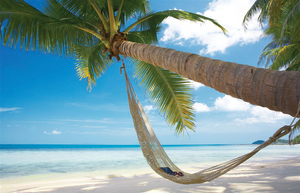 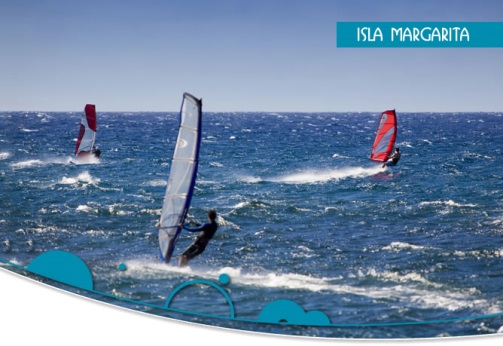 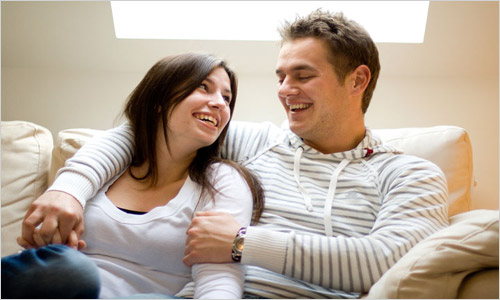 ¿Cómo se sienten estas 
personas? Explica.  Escribe 
tu respuesta.
20
En la agencia de viajes
Buenos días ¿Qué necesitamos para irnos de vacaciones a Playa el Yaque en Margarita, Venezuela?
Bueno, tienen que pensar sobre las cosas que están en la próxima lamina
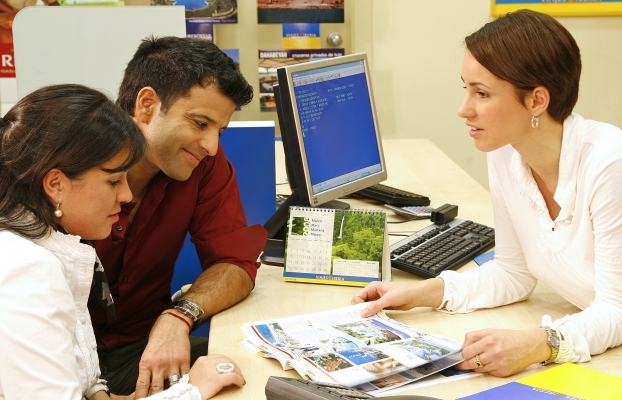 21
Para el viaje necesitamos…
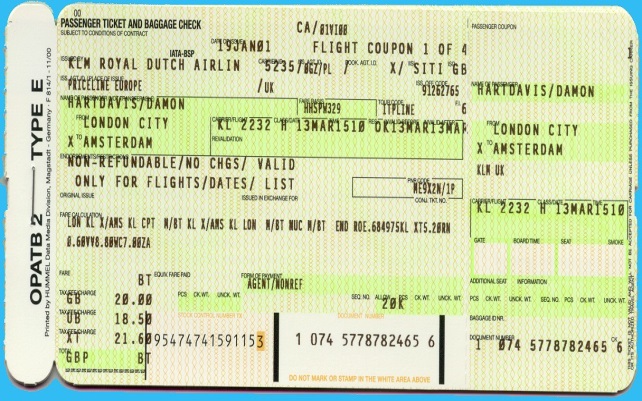 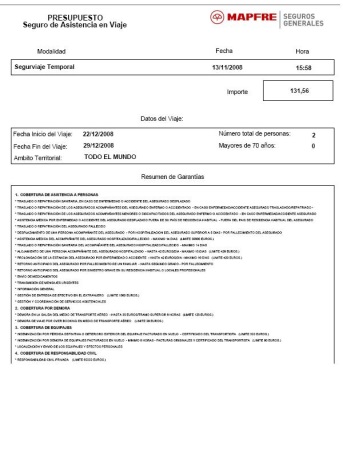 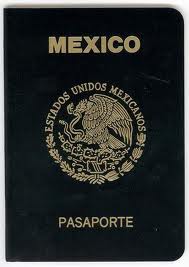 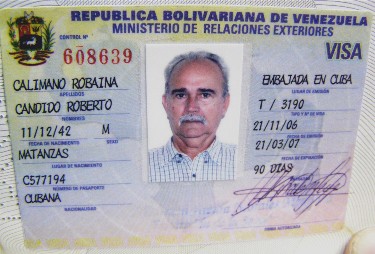 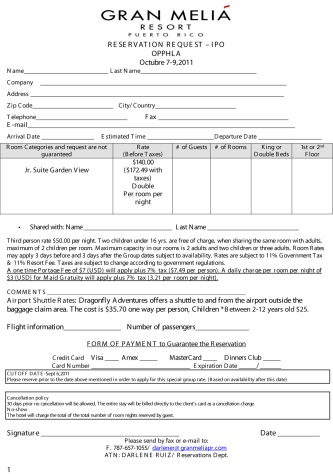 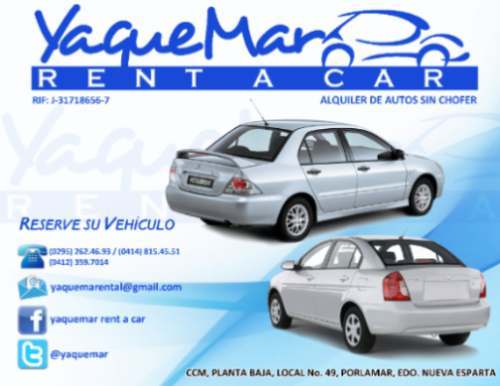 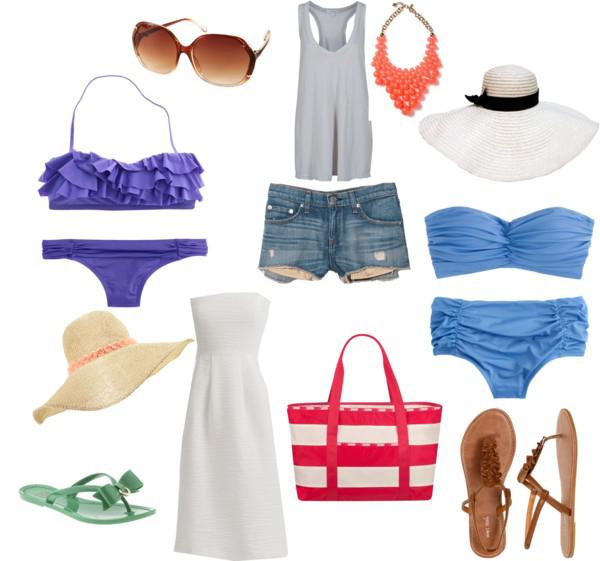 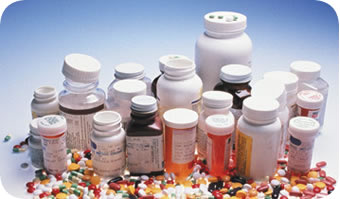 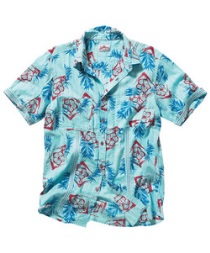 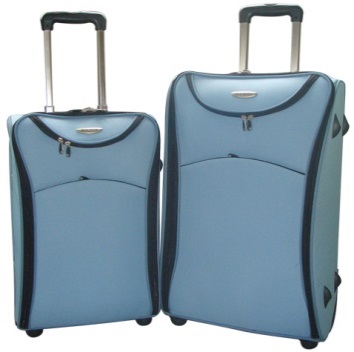 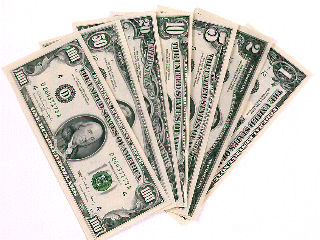 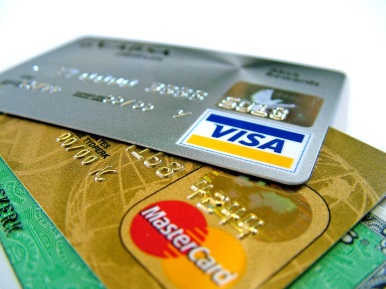 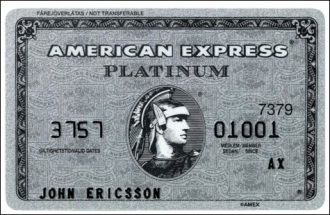 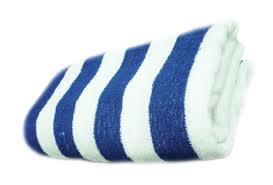 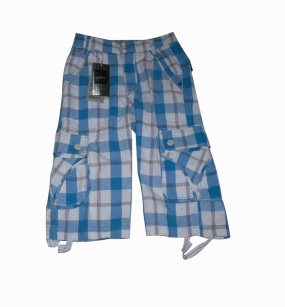 22
Bueno, tienen que pensar sobre: 
Pasaportes
Visas
Boletos aéreos
Seguro medico y de viajes
Hotel
Alquiler de carros
Medicinas
Ropa adecuada
Tarjetas de crédito
Dinero en efectivo
En la agencia de viajes
Buenos días ¿Qué necesitamos para irnos de vacaciones a Playa el Yaque en Margarita, Venezuela?
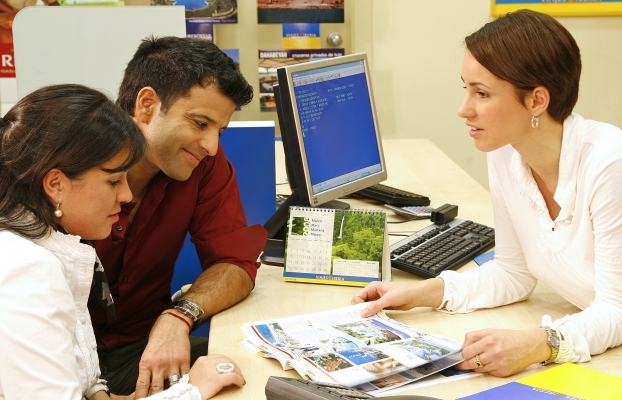 23
Preparando nuestras vacaciones…
Por favor investiga e infórmanos sobre todos los pasos que tenemos que hacer desde nuestra casa hasta llegar al hotel en nuestro destino final.
Trabaja en tu grupo y escribe todos los pasos necesarios par llegar a Margarita
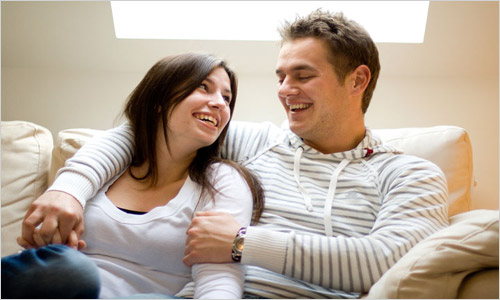 24
Los pasos que tienes que investigar necesitan estar 
relacionados con las siguientes imágenes.
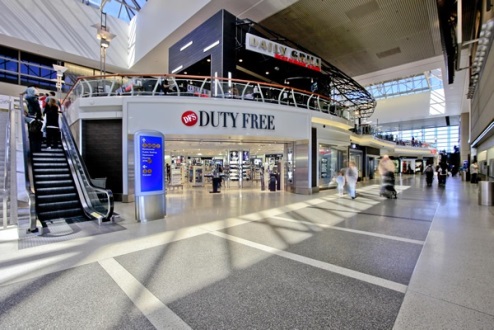 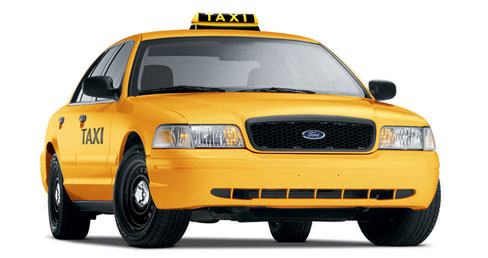 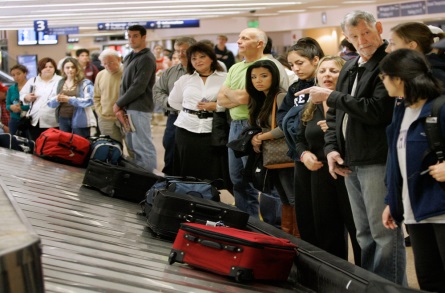 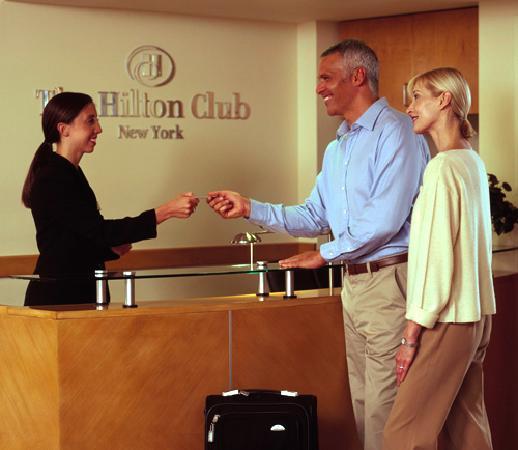 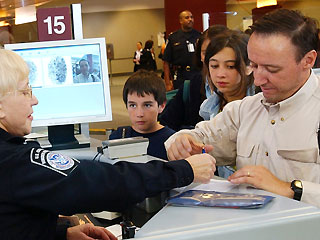 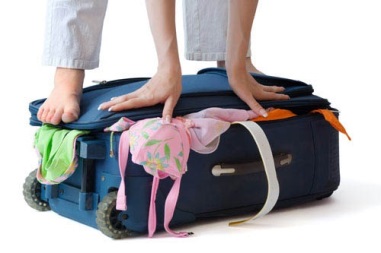 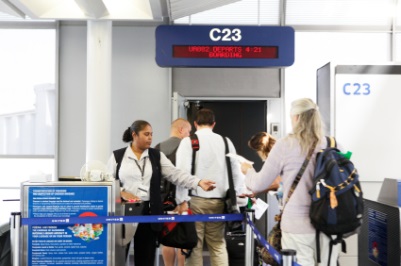 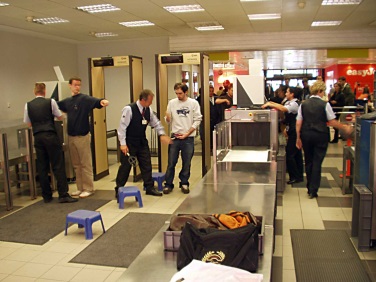 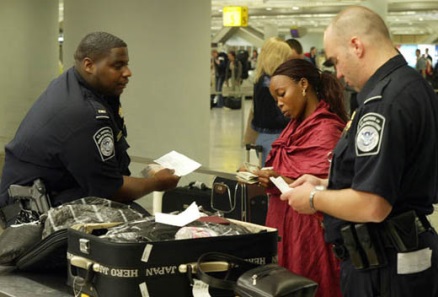 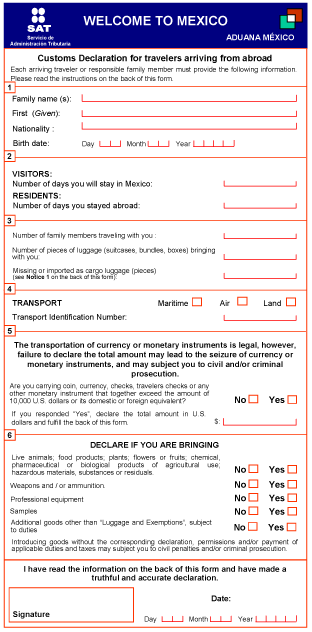 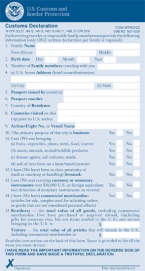 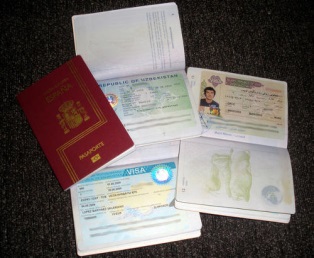 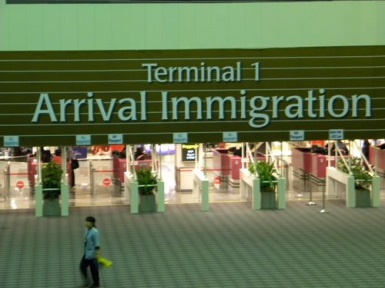 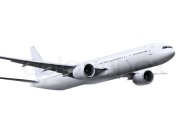 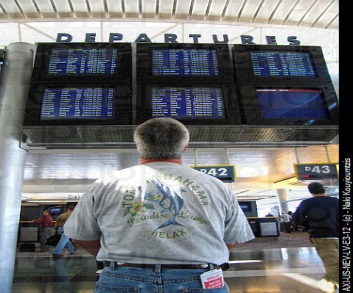 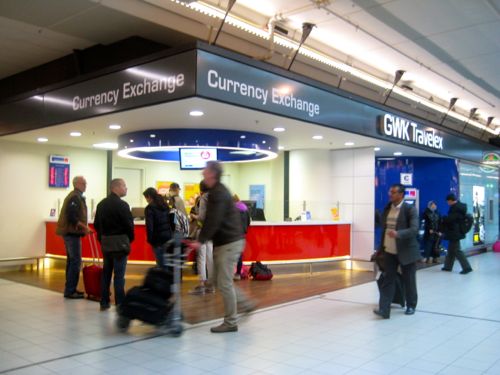 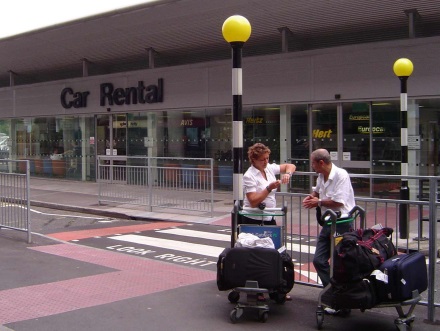 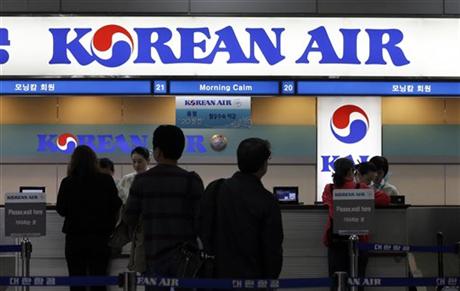 25
Los pasos que tienes que investigar necesitan estar 
relacionados con las siguientes imágenes.
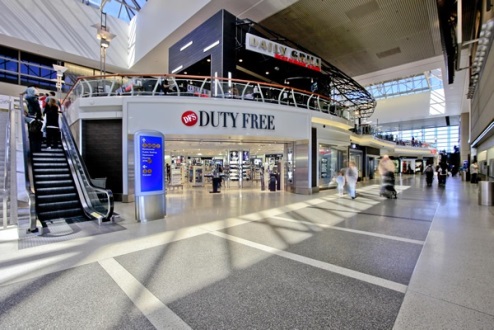 26
Los pasos que tienes que investigar necesitan estar 
relacionados con las siguientes imágenes.
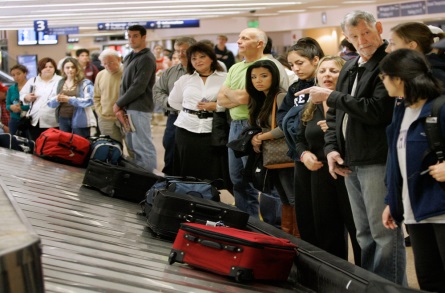 27
Los pasos que tienes que investigar necesitan estar 
relacionados con las siguientes imágenes.
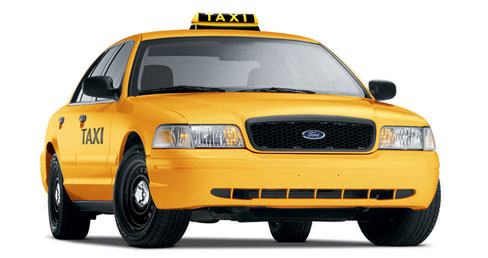 28
Los pasos que tienes que investigar necesitan estar 
relacionados con las siguientes imágenes.
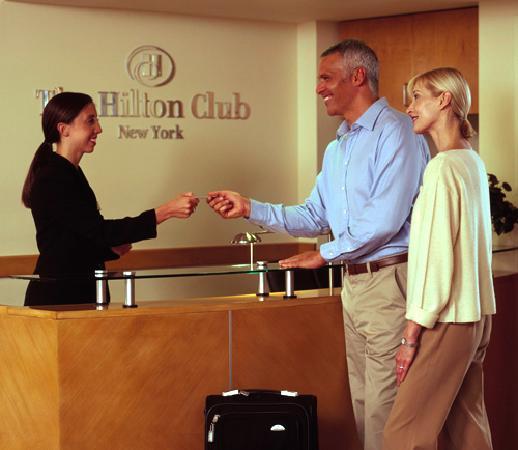 29
Los pasos que tienes que investigar necesitan estar 
relacionados con las siguientes imágenes.
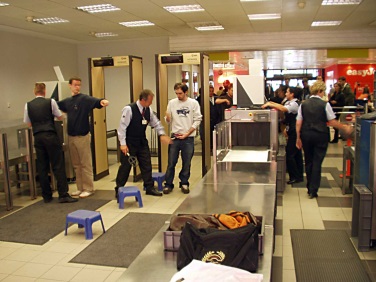 30
Los pasos que tienes que investigar necesitan estar 
relacionados con las siguientes imágenes.
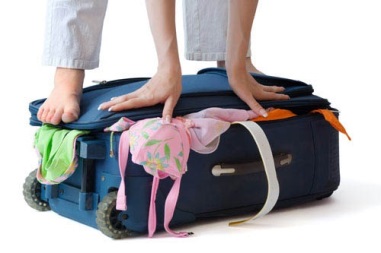 31
Los pasos que tienes que investigar necesitan estar 
relacionados con las siguientes imágenes.
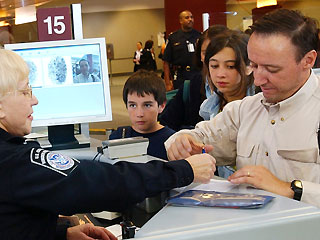 32
Los pasos que tienes que investigar necesitan estar 
relacionados con las siguientes imágenes.
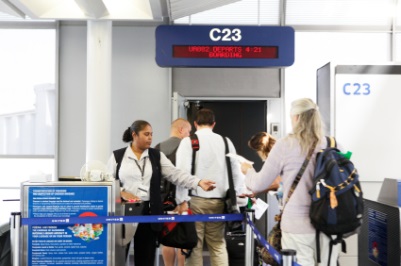 33
Los pasos que tienes que investigar necesitan estar 
relacionados con las siguientes imágenes.
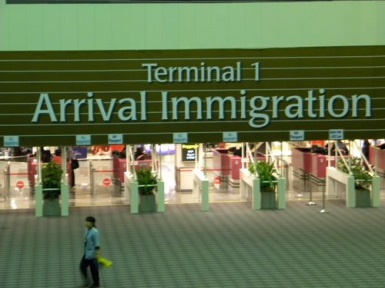 34
Los pasos que tienes que investigar necesitan estar 
relacionados con las siguientes imágenes.
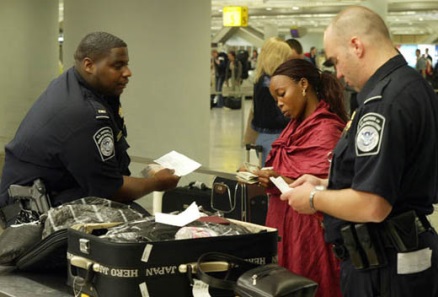 35
Los pasos que tienes que investigar necesitan estar 
relacionados con las siguientes imágenes.
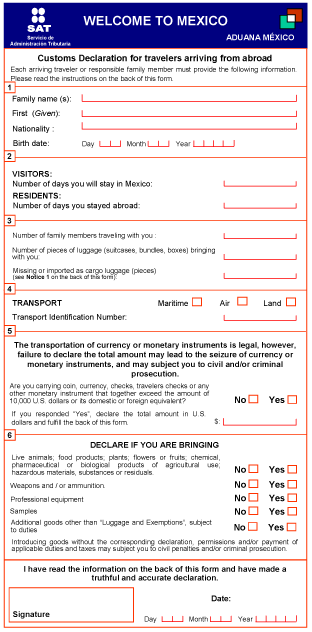 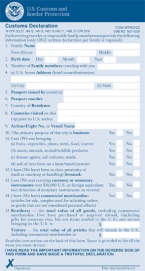 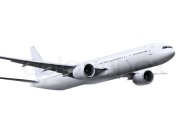 36
Los pasos que tienes que investigar necesitan estar 
relacionados con las siguientes imágenes.
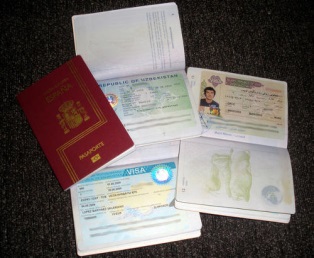 37
Los pasos que tienes que investigar necesitan estar 
relacionados con las siguientes imágenes.
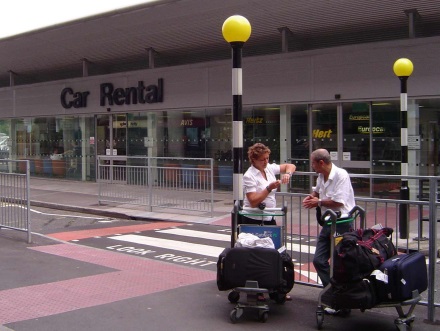 38
Los pasos que tienes que investigar necesitan estar 
relacionados con las siguientes imágenes.
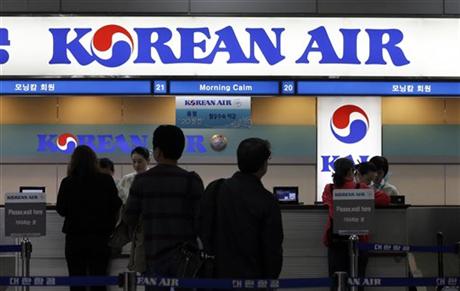 39
Los pasos que tienes que investigar necesitan estar 
relacionados con las siguientes imágenes.
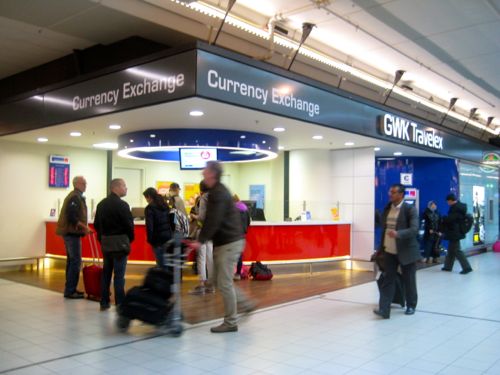 40
Los pasos que tienes que investigar necesitan estar 
relacionados con las siguientes imágenes.
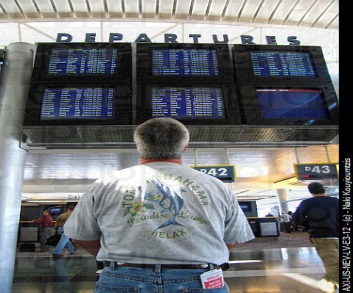 41
Se puede(n)
Use se puede + the infinitive to say what you can do.

Add an ‘n’ to se puede to say that there is more than 
one activity you can do.

Ejemplo:

Se puede ir a la playa.	
You can go to the beach.
Se pueden ver animales y practicar deportes.
You can see animals and do sports.
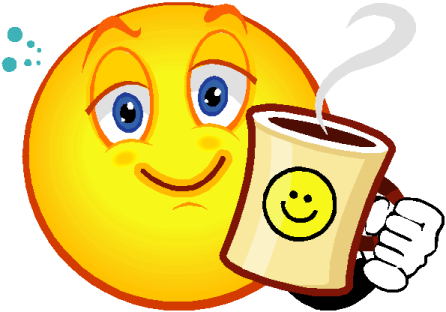 42
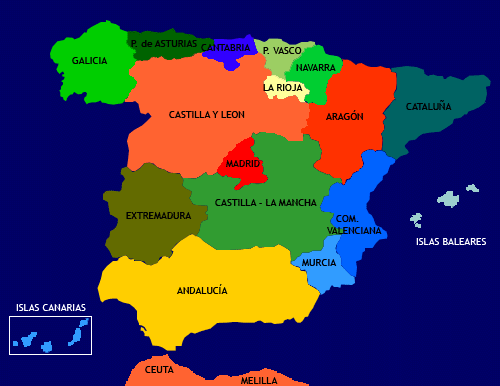 España
43
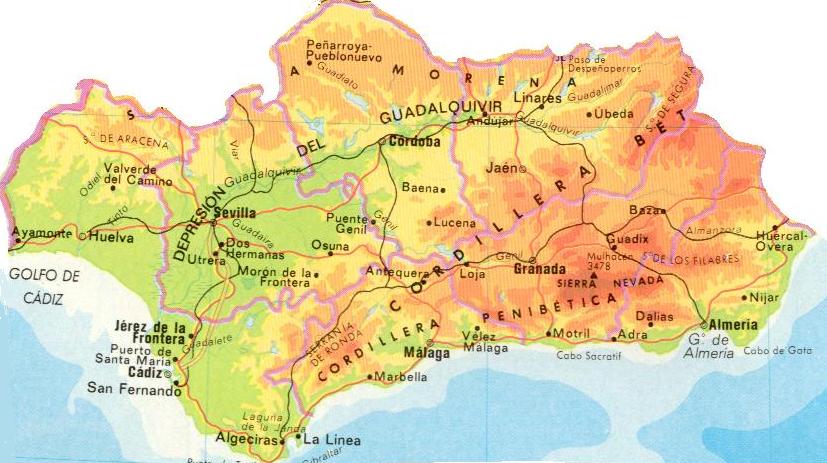 Jerez de la Frontera y Málaga
44
¿Qué se puede hacer en Jerez de la Frontera?

Hay bodegas donde se puede comprar el jerez y se pueden ver
espectáculos de flamenco.  También hay muchos monumentos y 
hay una plaza de toros donde puedes ver corridas de toros.

¿Se puede practicar deportes?
En el parque natural se pueden practicar 
deportes como Alpinismo y montar a caballo.

¿Y qué hay para los jovenes?
Hay la escuela del Arte Ecuestre donde se puede ver ballet con 
Caballos.  Se puede ver la fiesta de la feria del caballo en mayo 
que es muy bonita.  El parque temático Isla Mágica esta cerca.  
También hay un Zoológico donde se pueden ver muchos animales
Diferentes.
45
¿Qué se puede hace en Málaga ?
Se puede ir a la playa: hay playas magnificas y hace muy buen tiempo.
se puede ir de paseo por el puerto.  Hay  muchos restaurantes y bares 
donde se puede comer y tomar algo.

¿Se puede practicar deportes?
Se pueden practicar todos los deportes acuáticos, el surfing, la pesca
y el buceo.  También hay muchos campos de golf.

¿Y qué hay para los jovenes?
Hay muchas discotecas y centros comerciales.  Se puede visitar el
parque temático Isla Mágica, que no esta lejos.
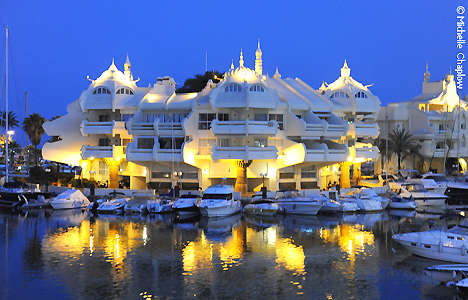 46
Responde las siguientes preguntas

¿Qué bebida se puede comprar en Jerez?
¿Qué tipo de baile se puede ver?
¿Dónde se puede ir a una corrida de toros?
¿Qué fiesta se puede ver en mayo?
¿Qué tipo de ballet se puede ver?
¿Qué tipo de deportes se pueden practicar en Jerez de la frontera?
¿Te gustaría visitar a Jerez de la frontera? ¿Por qué?
1. Se puede comprar el Jerez.
2. Se puede ver el flamenco
3. Se puede ir a una plaza de toros.
4. Se puede ver la fiesta de la feria del caballo.
5. Se puede ver ballet con caballos.
6. Se pueden practicar alpinismo y montar a caballo.
7. Las respuestas varían.
47
Responde las siguientes preguntas

¿Qué deportes se pueden practicar en Málaga?
¿Dónde se puede ir de paseo?
¿Dónde se puede practicar el golf?
¿Cómo se llama el parque temático cerca de Málaga?
¿Te gustaría visitar a Málaga? ¿Por qué?
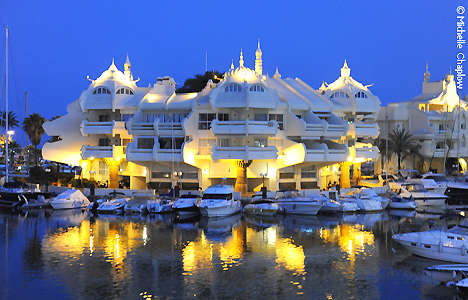 1. Se puede practicar el surfing, la pesca y el buceo.
2. Se puede ir de paseo por el puerto.
3. Se puede practicar en los campos de golf.
4. Se llama Isla Mágica.
5. Las respuestas varían.
48
Mis Vacaciones

Normalmente voy de vacaciones a Muñoveros, un pueblo 
cerca de la sierra en el Centro de España.  Voy a visitar a mis 
abuelos y a mis tíos y primos.  Generalmente, voy en coche con 
mis padres.  

Muñoveros es un pueblo pequeño pero hay mucho para los 
jóvenes porque muchas familias veranean allí y  es muy 
divertido.  Hay canchas de tenis y un campo de futbol.  
montamos en bicicleta y vamos al rio o a la piscina y nadamos
y tomamos el sol.  También tenemos carreras de bicicletas y
partidos de futbol contra equipos de otros pueblos.

Durante las fiestas no nos acostamos hasta las cinco o seis de la 
mañana.  !Lo pasamos chévere!
49
Escribe (8) preguntas sobre la lectura en la lamina 54.
Cuando termines, dásela a un compañero para que las
Responda.

Asegúrate de que una de las preguntas sea una pregunta
donde la respuesta no se encuentre en la lectura.  Puede 
ser una pregunta donde el que la responda tiene que
expresar su opinión.
50
¿A dónde fuiste, cuándo, para qué y con quién?
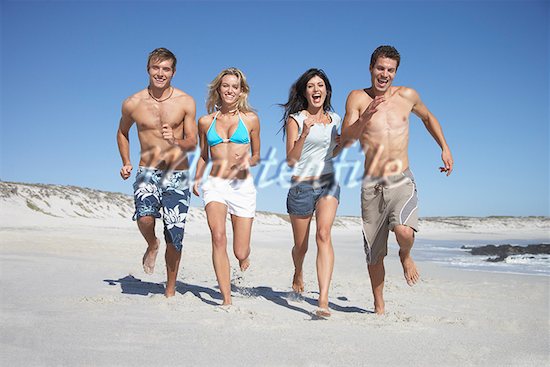 Ayer fui a la playa con mis amigos para relajarme.
51
¿A dónde fuiste, cuándo, para qué y con quién?
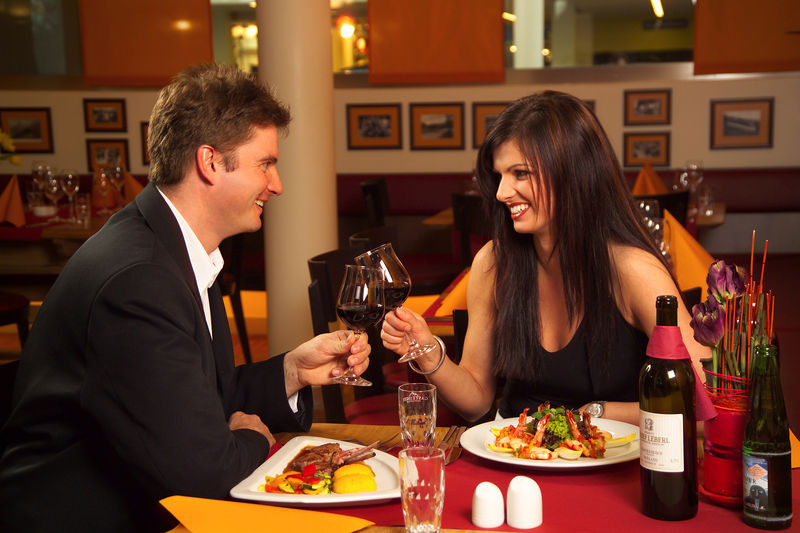 El sábado pasado fui al restaurante con mi esposa 
para comer.
52
Verbo ir ( to go/ irregular ) past
Singular	
Yo					fui		
tú					fuiste		
él/ella				fue
usted (formal)			fue

Plural
nosotros				fuimos
vosotros (Spain)		 	fuisteis		
ustedes				fueron 
ellos/ellas				fueron
53
Mis Vacaciones

Queridos amigos,
El fin de semana pasado fui a Madrid a ver a mis tíos y primos.  El 
viernes por la mañana fui al parque del Retiro a ir de paseo.  Fui con
mi tía.  Por la tarde fui a la Plaza Mayor con mis tíos a comer tapas. 
El sábado por la mañana fui al Museo del Prado con mi prima a ver 
cuadros famosos de pintores como Goya y Velázquez.  Por la tarde 
fuimos al Palacio Real a visitar la residencia oficial del Rey.  Después 
De cenar fuimos a una discoteca a conocer la famosa vida nocturna
Madrileña.  El domingo por la mañana fui al Rastro con mi tío a 
comprar recuerdos.  El Rastro es un mercado donde puedes comprar
de todo – antigüedades, ropa, recuerdos, libros, cualquier cosa.  Y por
la tarde, lo mejor de todo, fuimos al Estadio Bernabéu a ver un partido
de futbol entre El Real Madrid y El Barca.  Y naturalmente gano el
Real Madrid.
54
Llena   la tabla de acuerdo a la información del relato sobre las vacaciones
1
2
3
4
5
6
7
8
55
Los pasos que tienes que investigar necesitan estar 
relacionados con las siguientes imágenes.
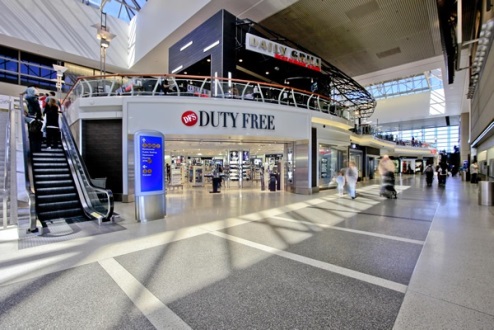 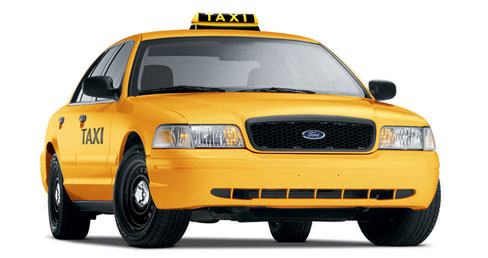 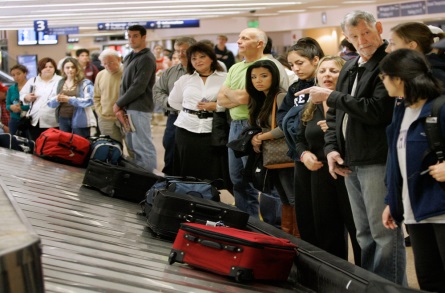 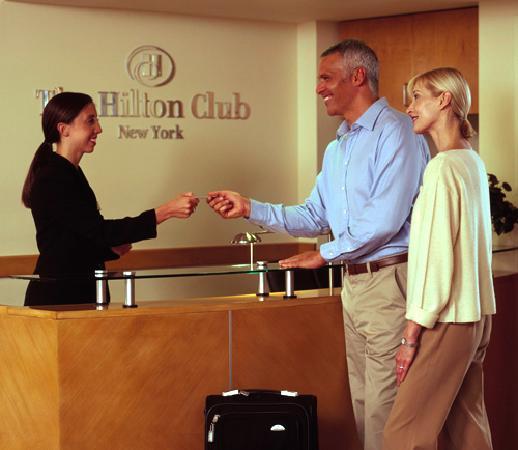 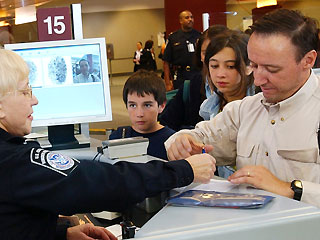 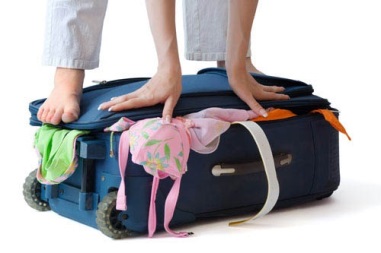 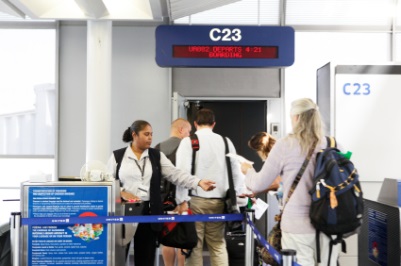 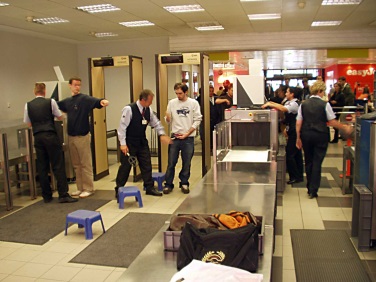 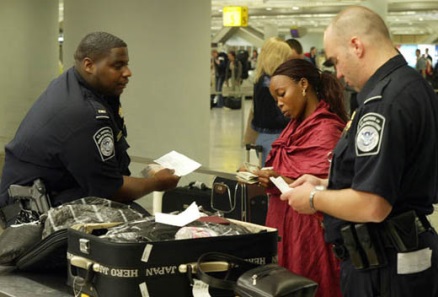 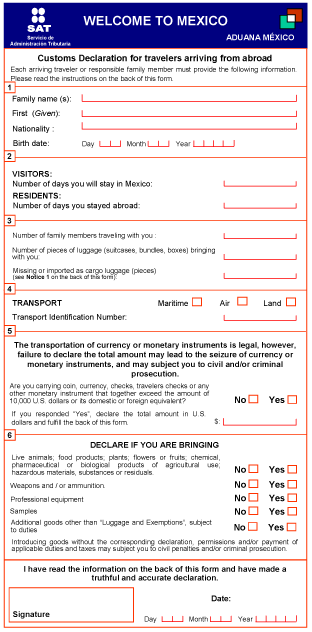 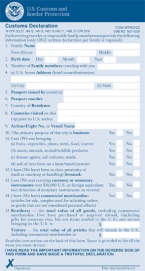 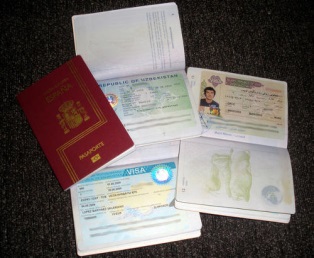 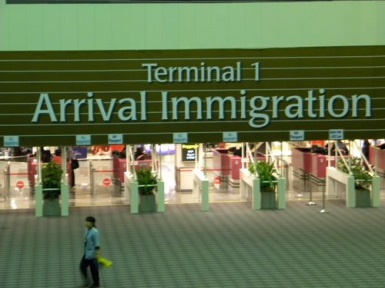 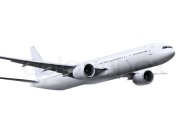 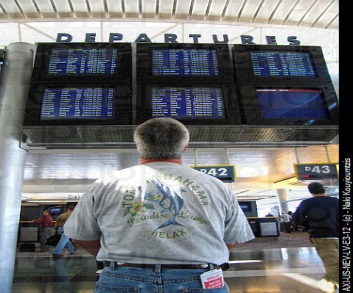 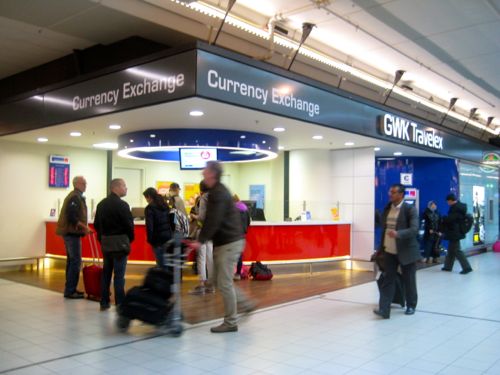 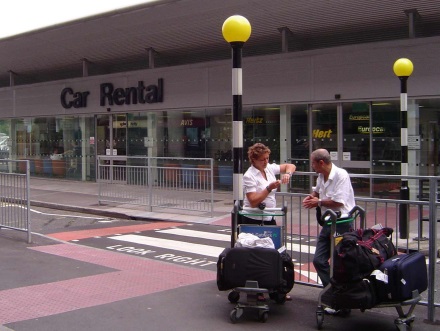 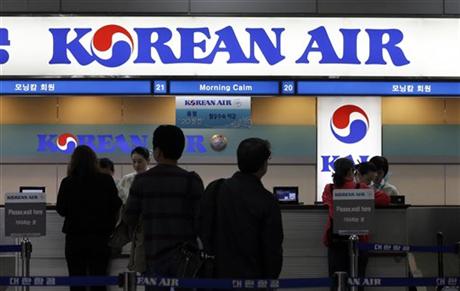 56
Examen Oral
¿Qué pasos tomas para viajar?
57
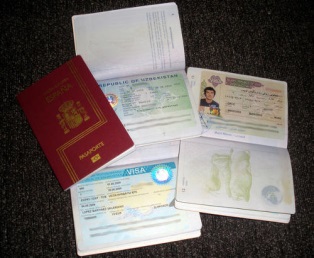 58
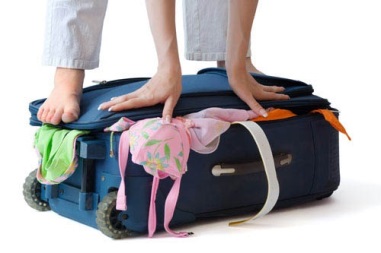 59
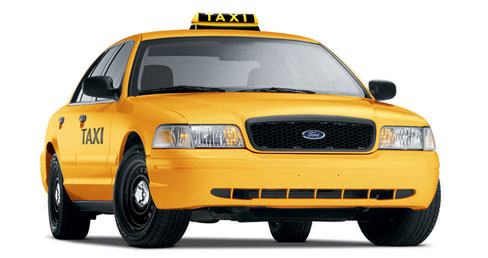 60
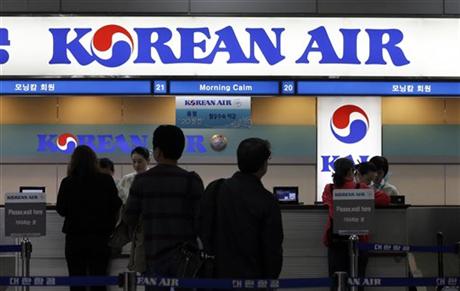 61
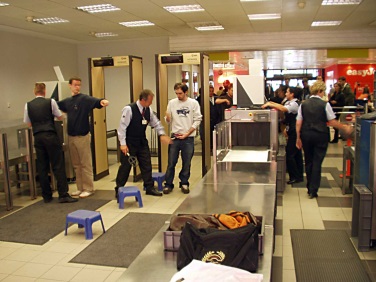 62
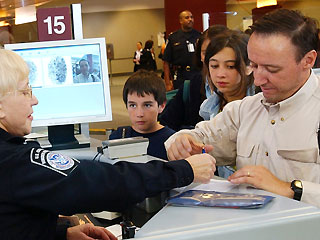 63
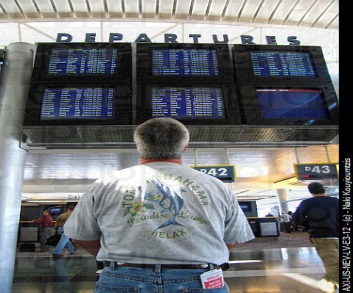 64
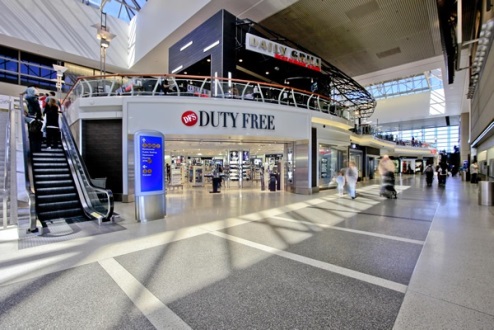 65
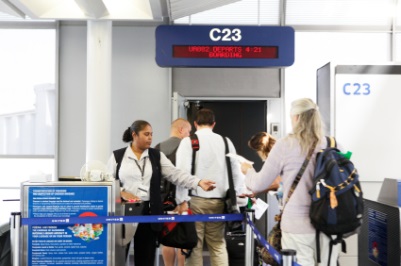 66
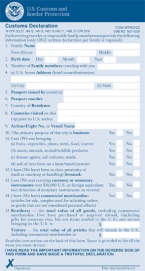 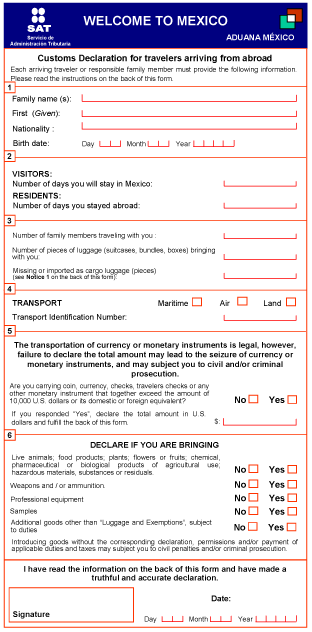 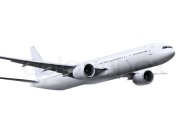 67
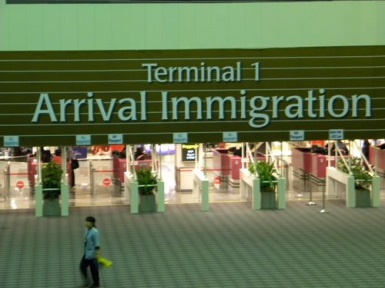 68
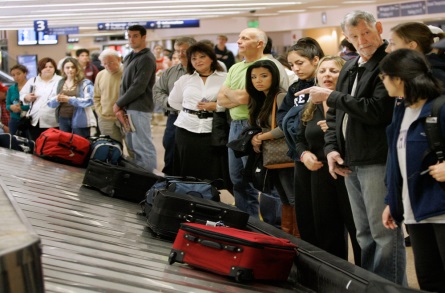 69
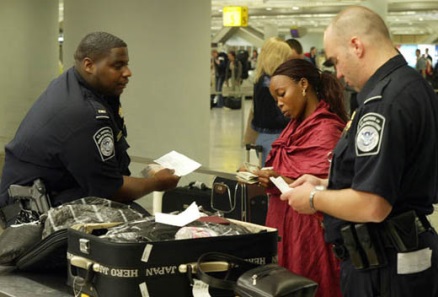 70
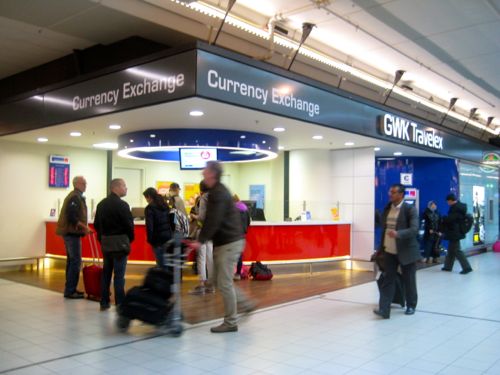 71
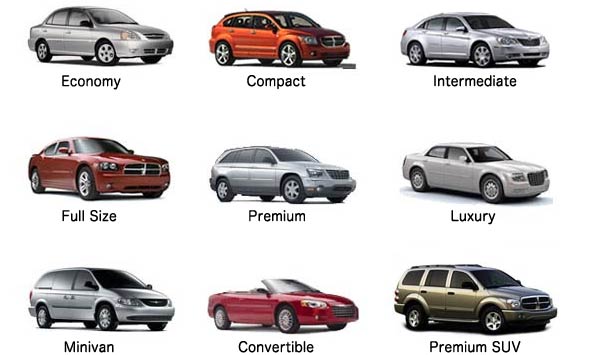 72
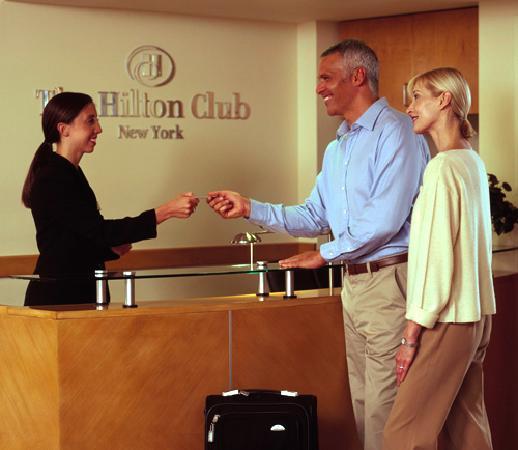 73